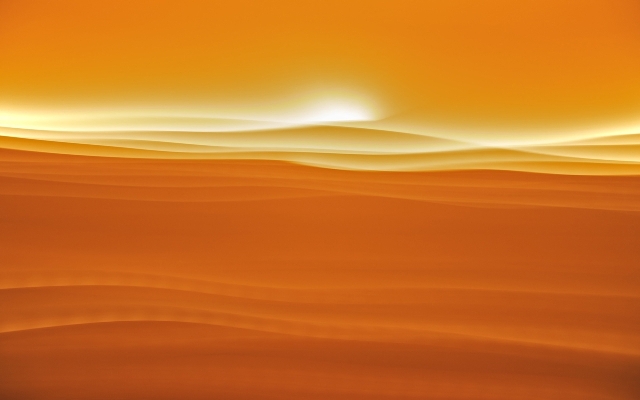 Проект «4 стихии. Огонь.»
Профессии людей связанные с огнём.
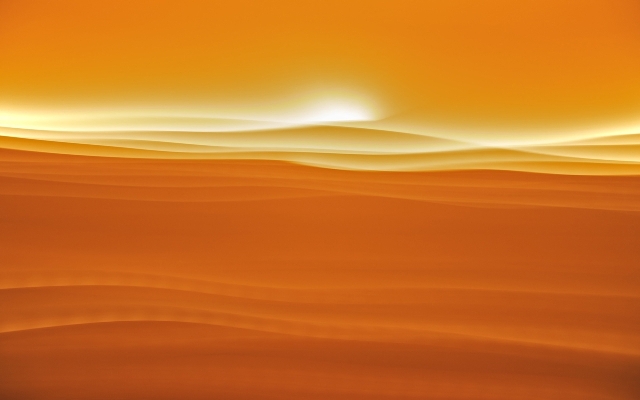 ПОЖАРНЫЙ
СВАРЩИК
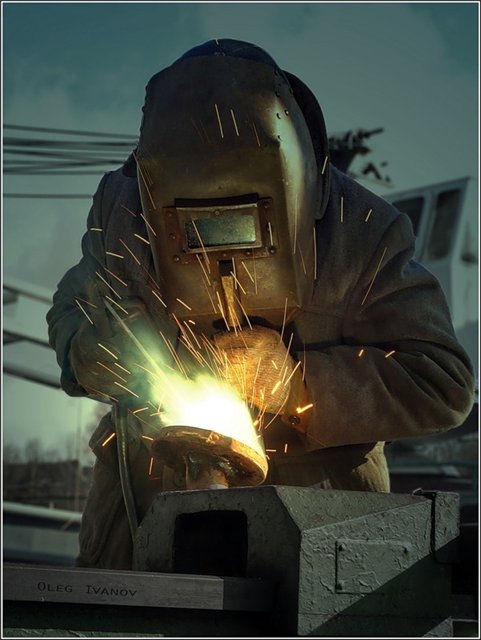 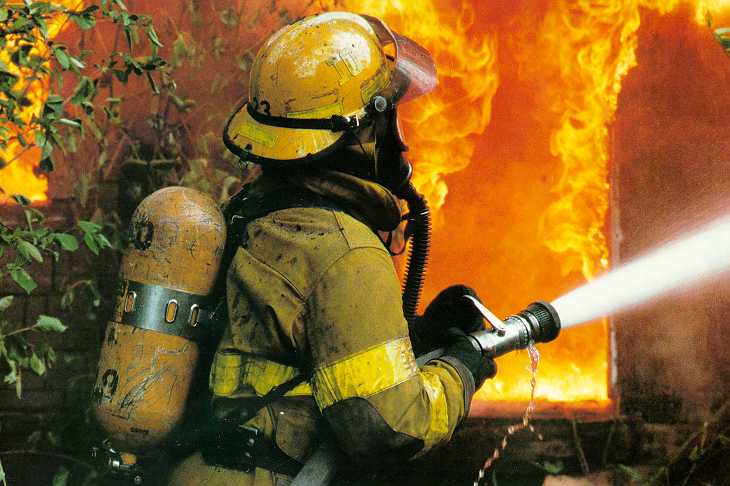 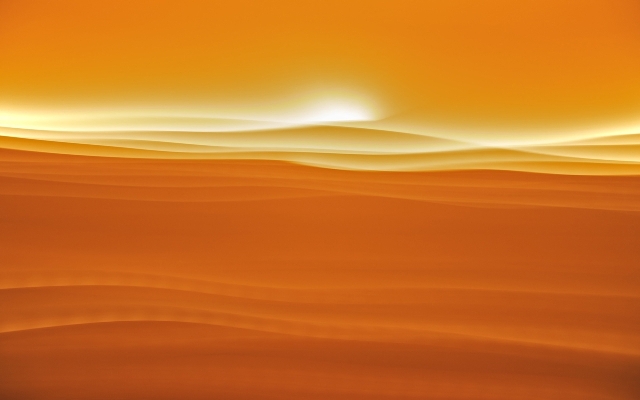 КУЗНЕЦЫ
СТАЛЕВАРЫ
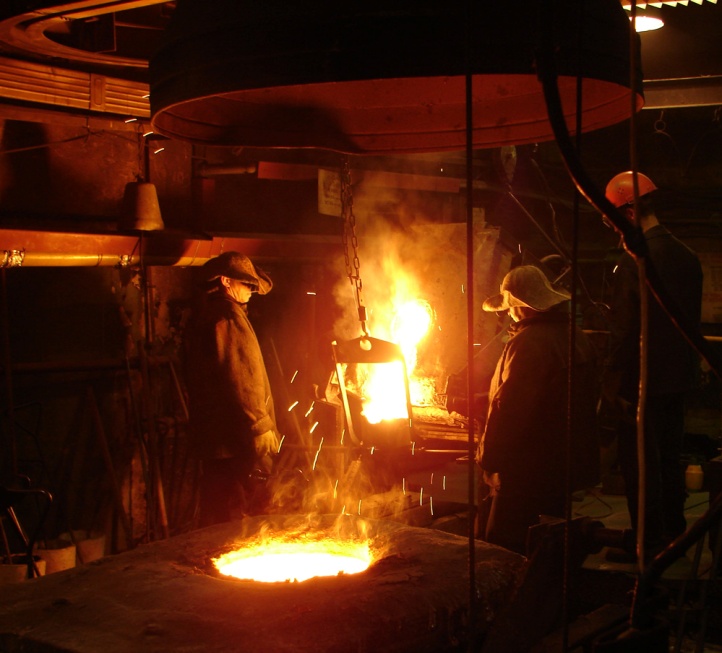 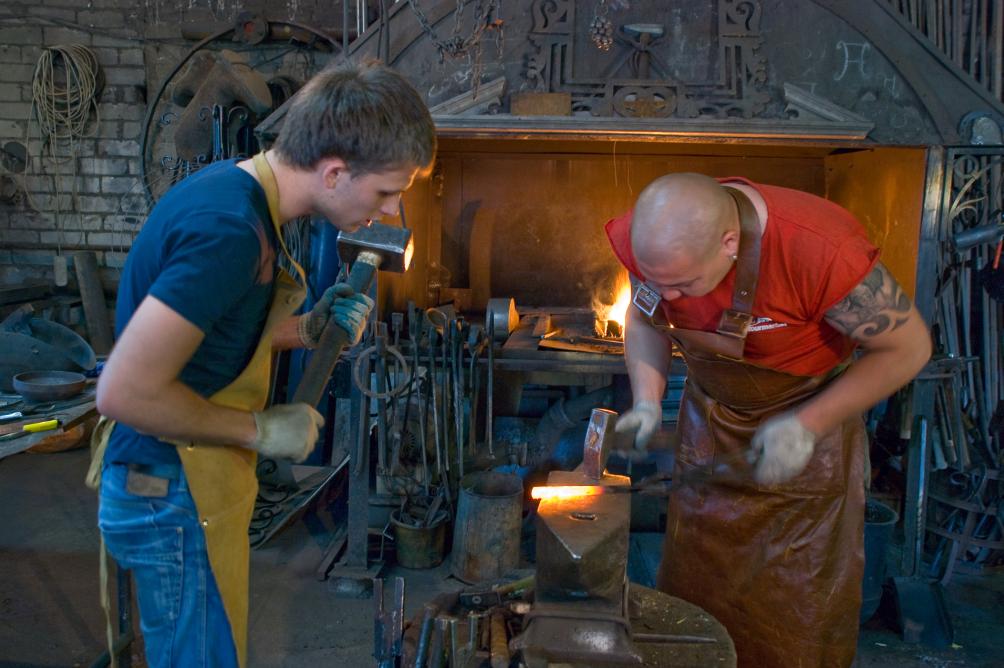 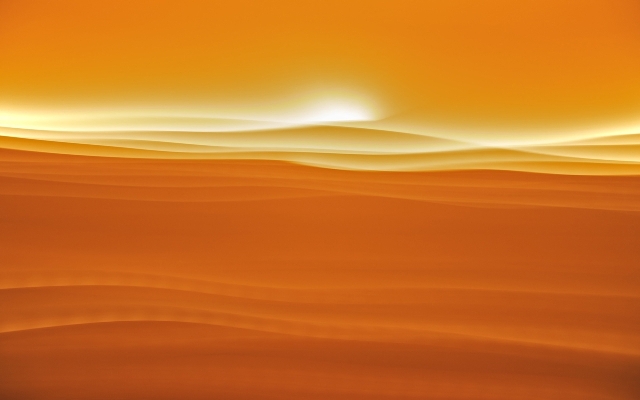 ПЕКАРЬ
СТЕКЛОДУВ
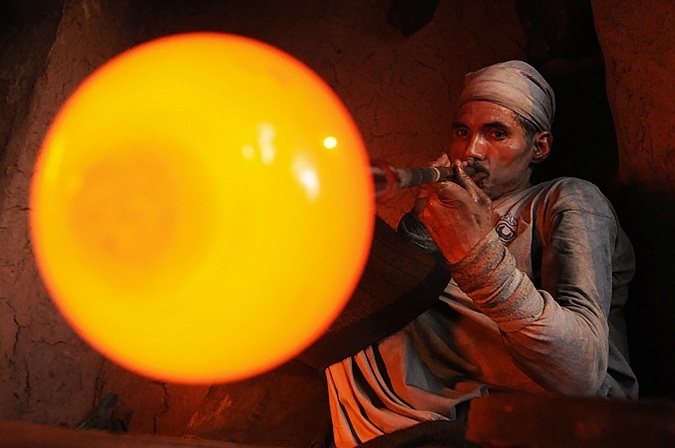 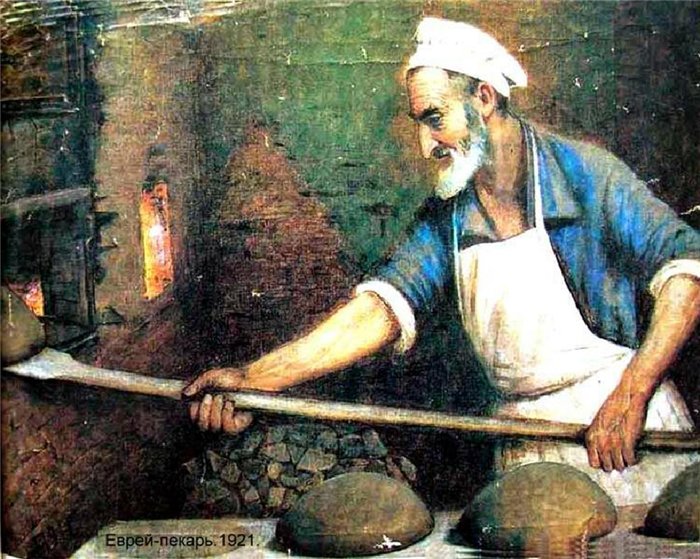 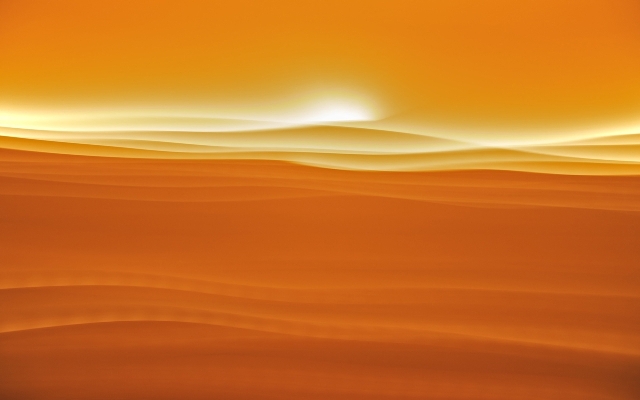 КАСКАДЁР
ПЕЧНИК
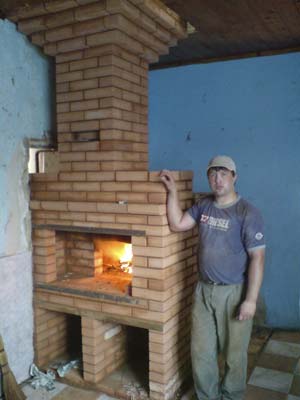 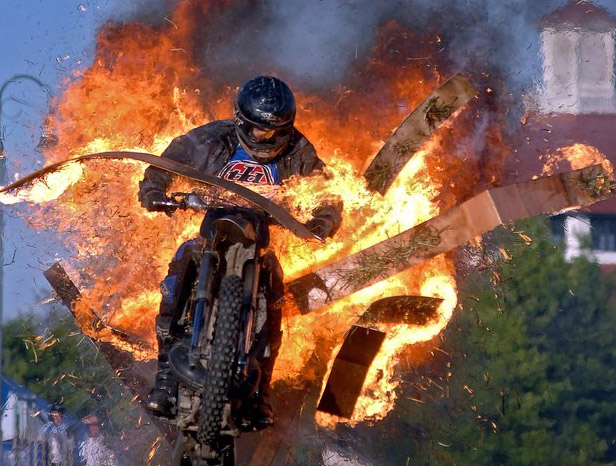 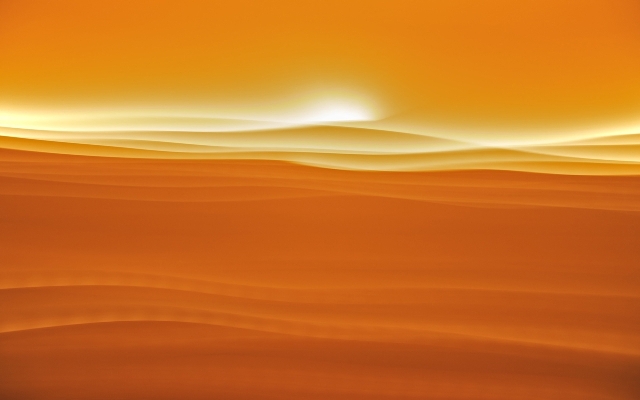 ЖАНГЛЁР
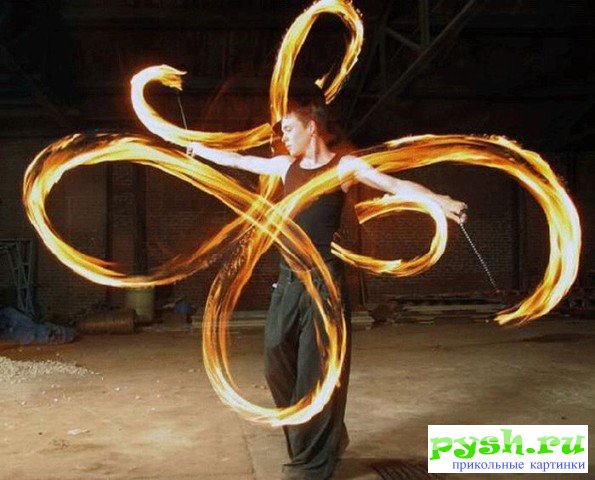